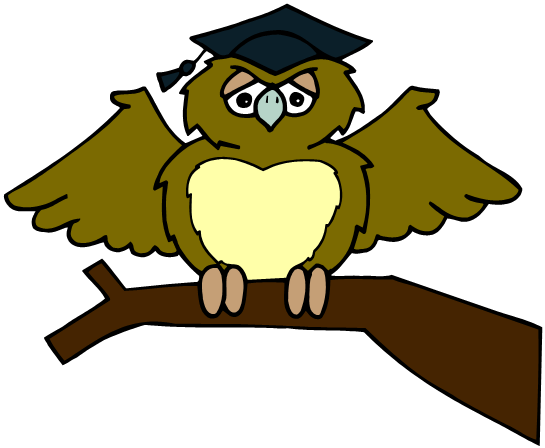 ZÁKLADNÍ ŠKOLA OLOMOUCpříspěvková organizaceMOZARTOVA 48, 779 00 OLOMOUCtel.: 585 427 142, 775 116 442; fax: 585 422 713 email: kundrum@centrum.cz; www.zs-mozartova.cz
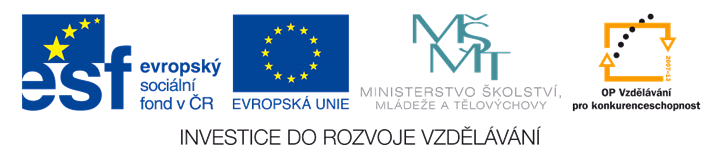 Projekt: ŠKOLA RADOSTI, ŠKOLA KVALITY 
Registrační číslo projektu: CZ.1.07/1.4.00/21.3688
EU PENÍZE ŠKOLÁM

Operační program Vzdělávání pro konkurenceschopnost
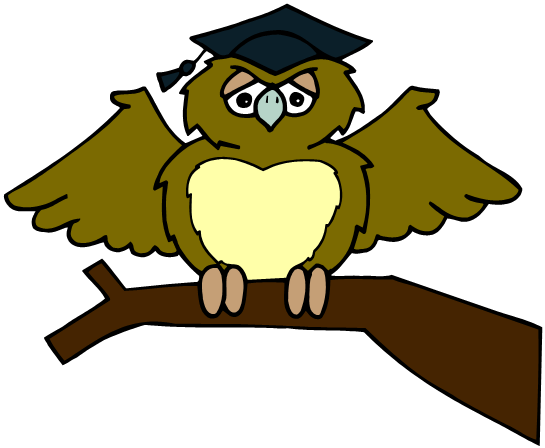 ZÁKLADNÍ ŠKOLA OLOMOUCpříspěvková organizaceMOZARTOVA 48, 779 00 OLOMOUCtel.: 585 427 142, 775 116 442; fax: 585 422 713 email: kundrum@centrum.cz; www.zs-mozartova.cz
AUSTRÁLIE
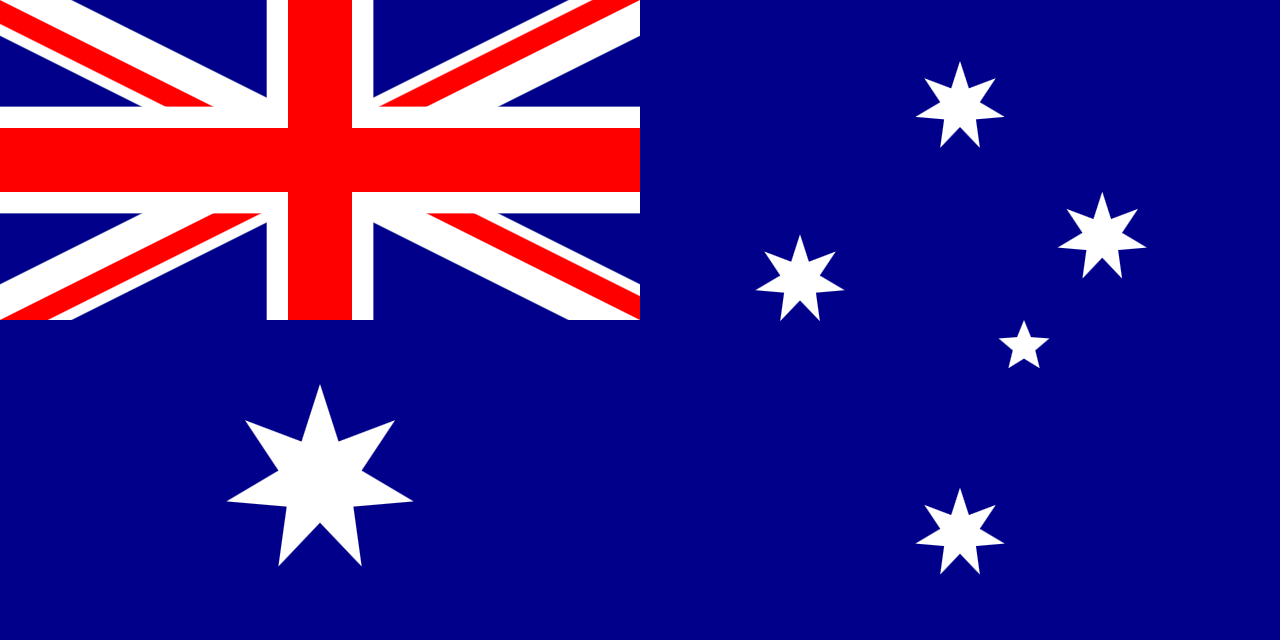 [obr. 1]
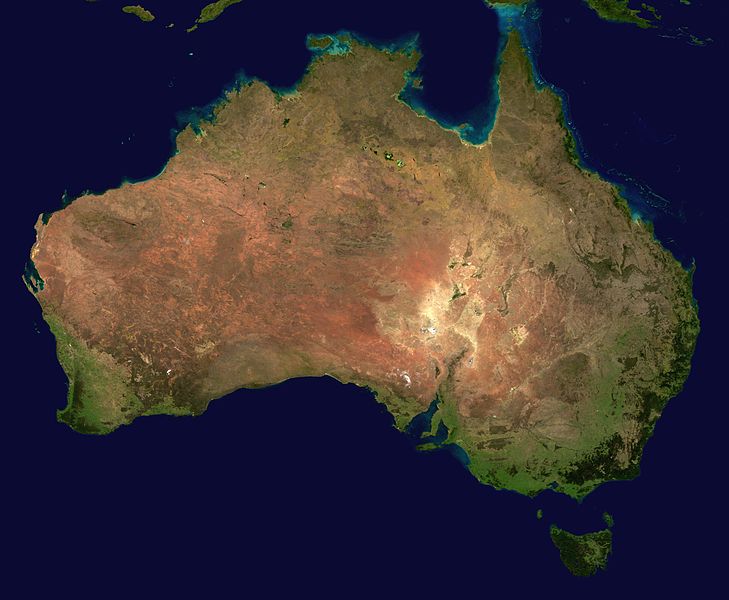 [obr. 2]
Poloha Austrálie
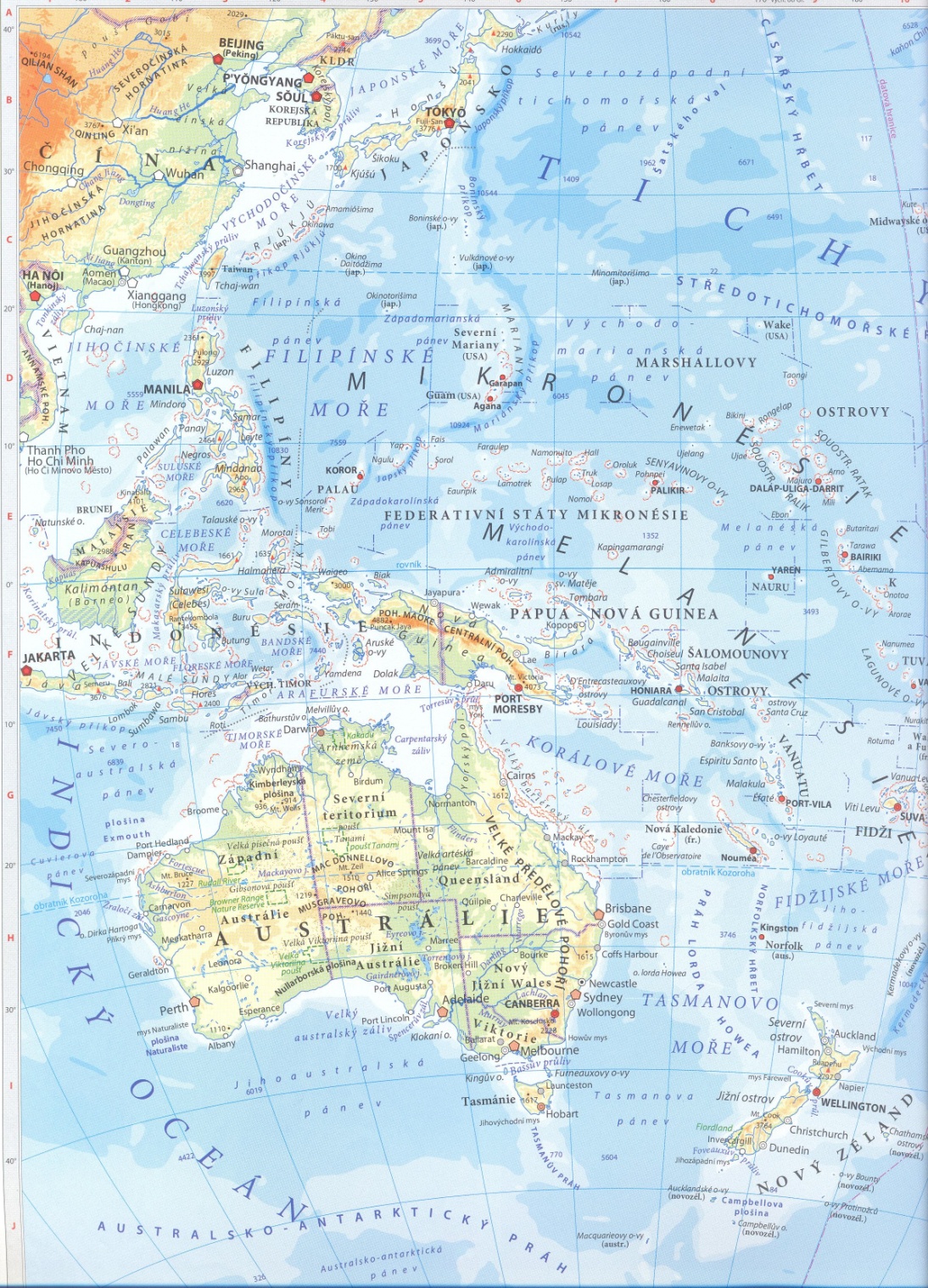 Asie
Tichý oceán
Mikronésie
Melanésie
Indický oceán
Nový Zéland
Základní údaje:
Rozloha:
7 682 000 km²
Počet obyvatel:
20 mil.
Angličtina
Úřední jazyk:
Canberra
Hlavní město:
Nejmenší kontinent
Leží celý na jižní polokouli
Terra Australis = Jižní země
Nejbližší kontinent Asie na SZ
Poloha:
Členitost
Oceány :Tichý oceán – S, V, J
Indický oceán – na Z
Zálivy: Carpentarský na S
	 Velký australský na J
Velká útesová bariéra – 2 300 km, 		podél SV pobřeží
Ostrov: Tasmánie na J
Poloostrov: Yorský na S
Okrajová moře: Tasmanovo, Korálové
Pobřeží Austrálie
12 apoštolů
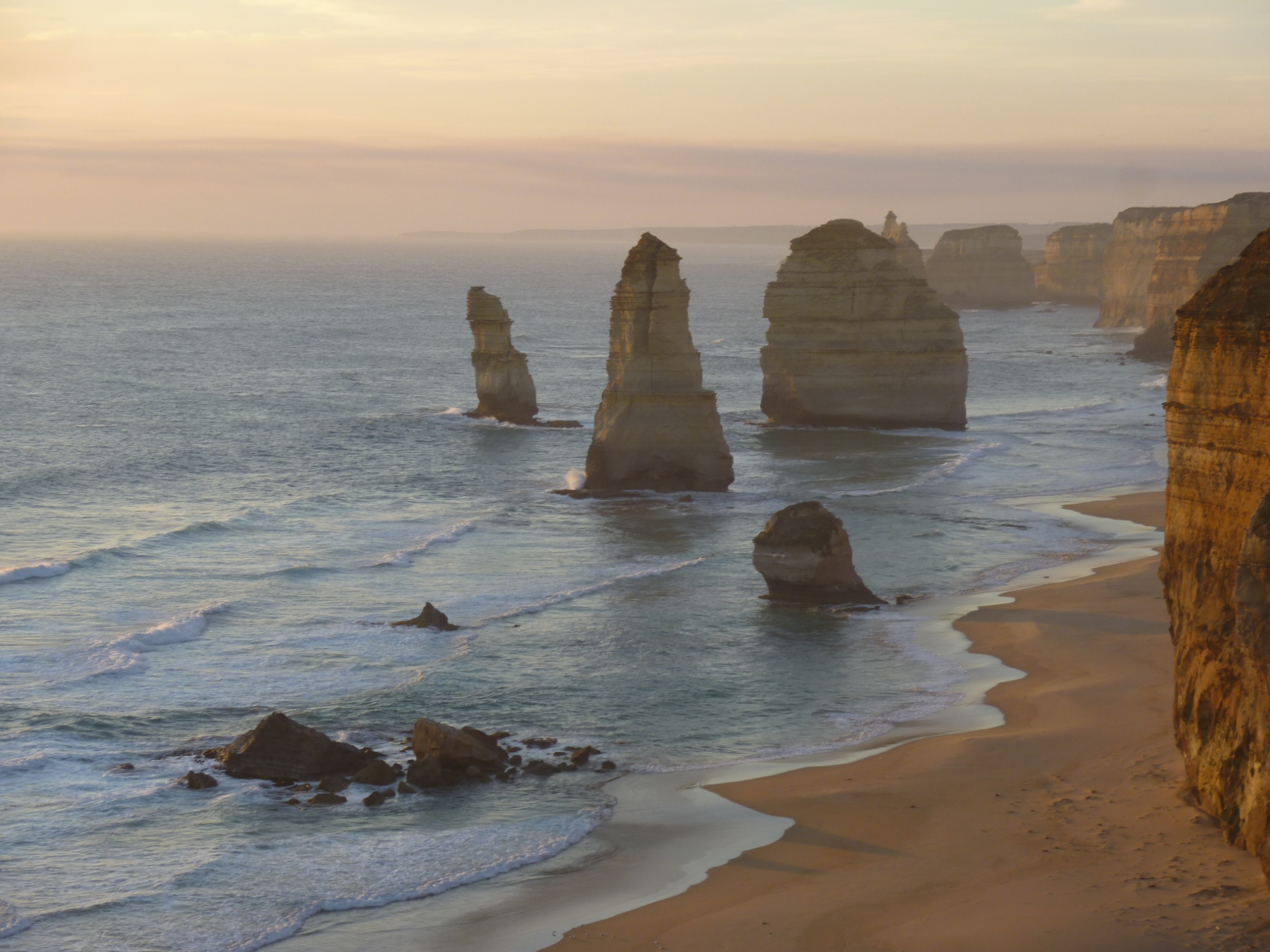 Pobřeží Austrálie
Londýnský most
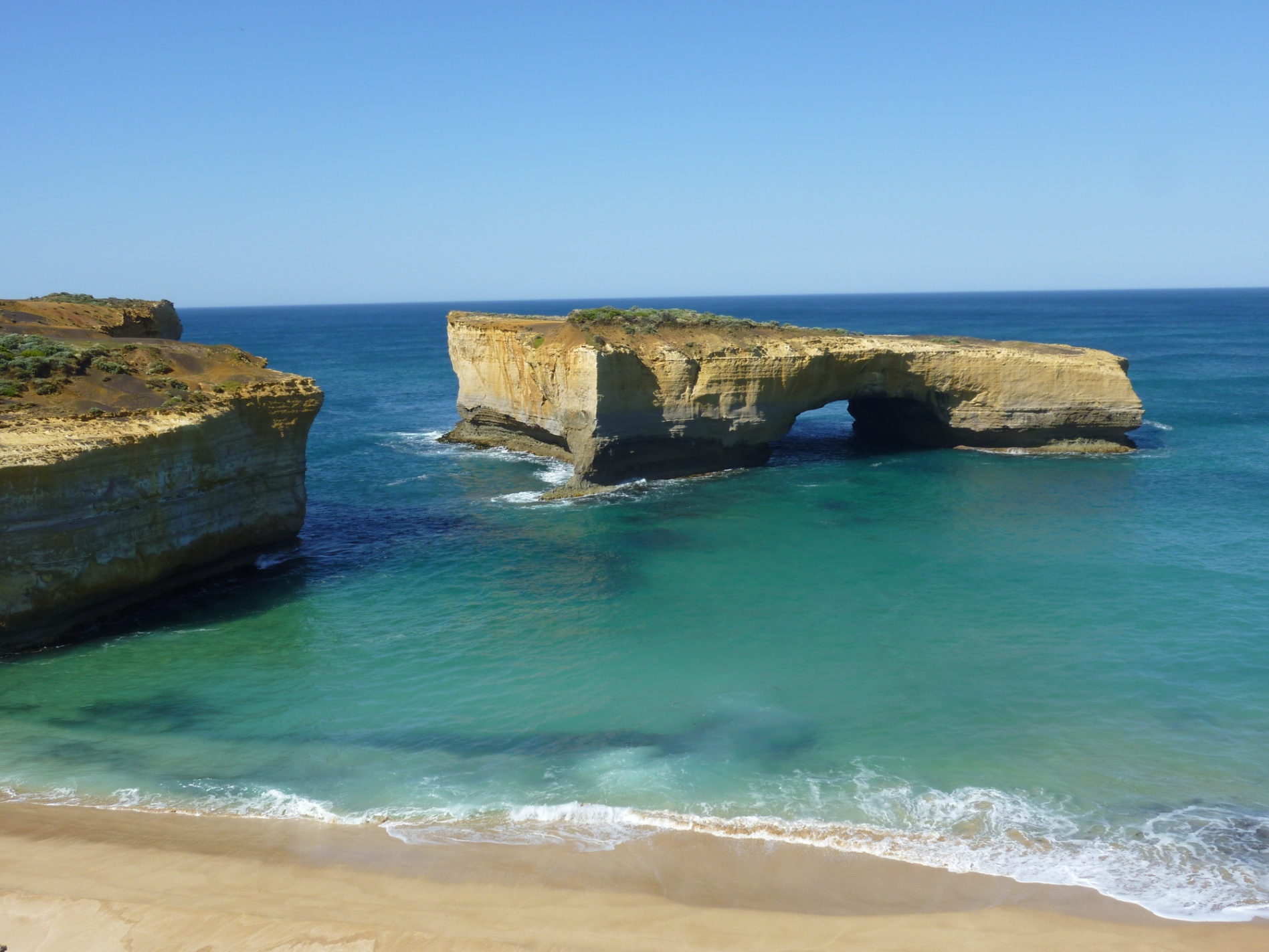 Členitost Austrálie
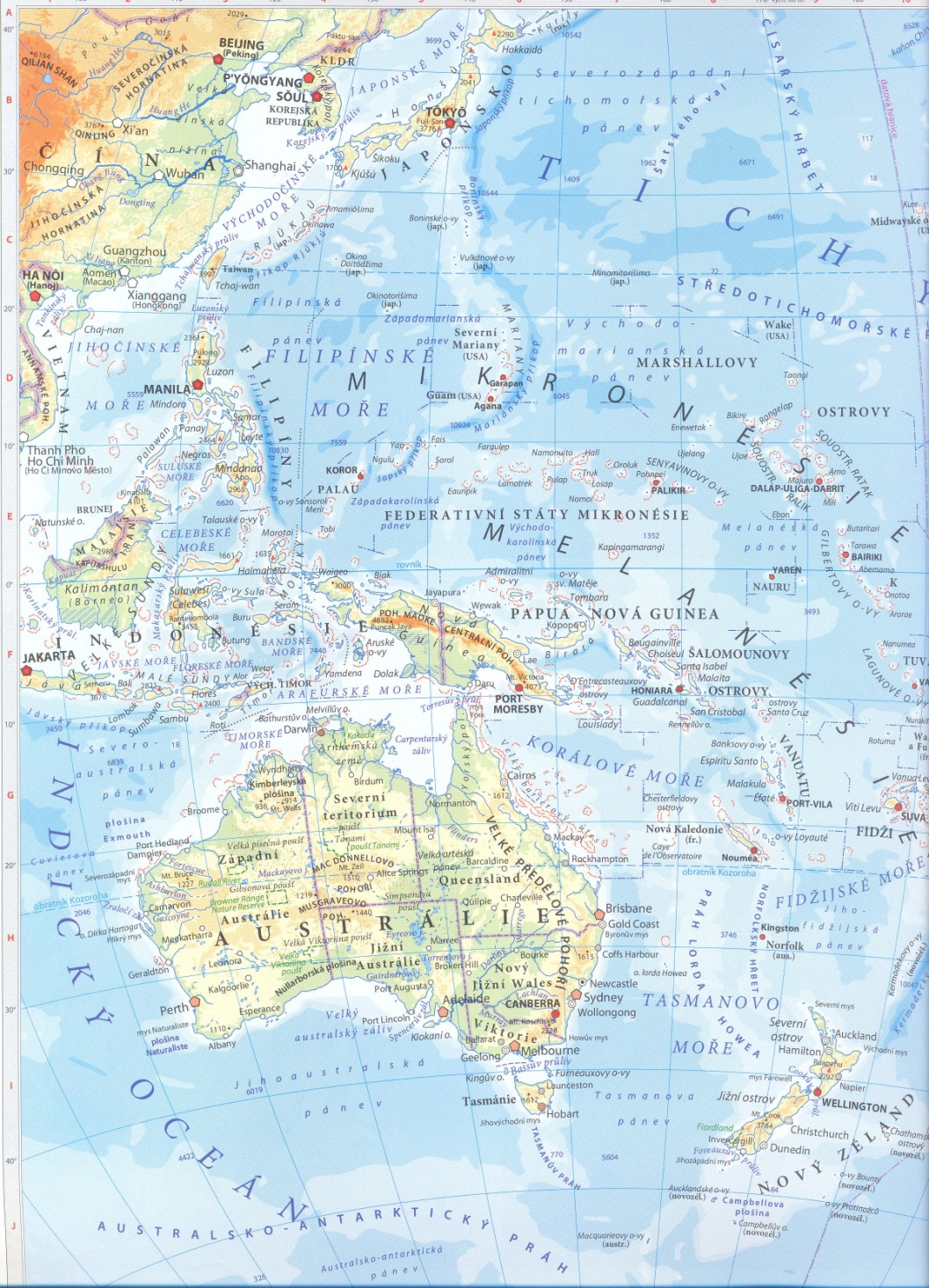 Nová Guinea
Carpentarský
záliv
Velká útesová bariéra
Tasmánie
Velký australský záliv
Nížiny, roviny pánve
Pohoří: Velké předělové pohoří – na V
	    Australské Alpy – na J
Povrch:
Nejsušší kontinent
Většina – tropické suché podnebí
Srážky na V – tropické vlhké (málo)
Jih – subtropické podnebí
Podnebí:
Vodstvo:
Řeky na V a JV – Murray, Darling
Vnitrozemí bezodtoké
Na J Eyreovo jezero, vysychá
Artéské studny – podzemní zásoby vod
Povrch a vodstvo Austrálie
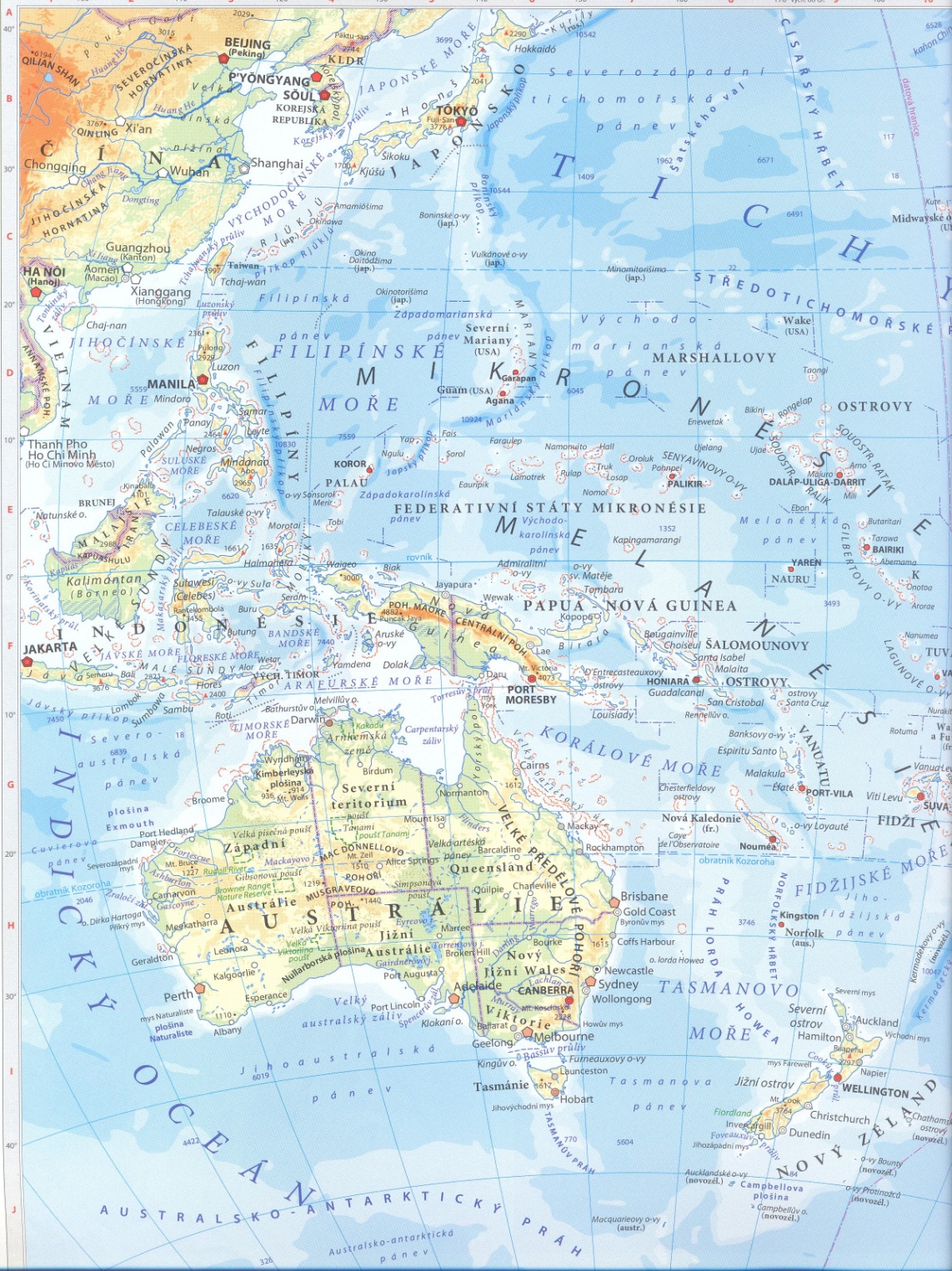 Velké předělové pohoří
Eyreovo jezero
Murray Darling
Australské Alpy
Modré hory
Tři sestry
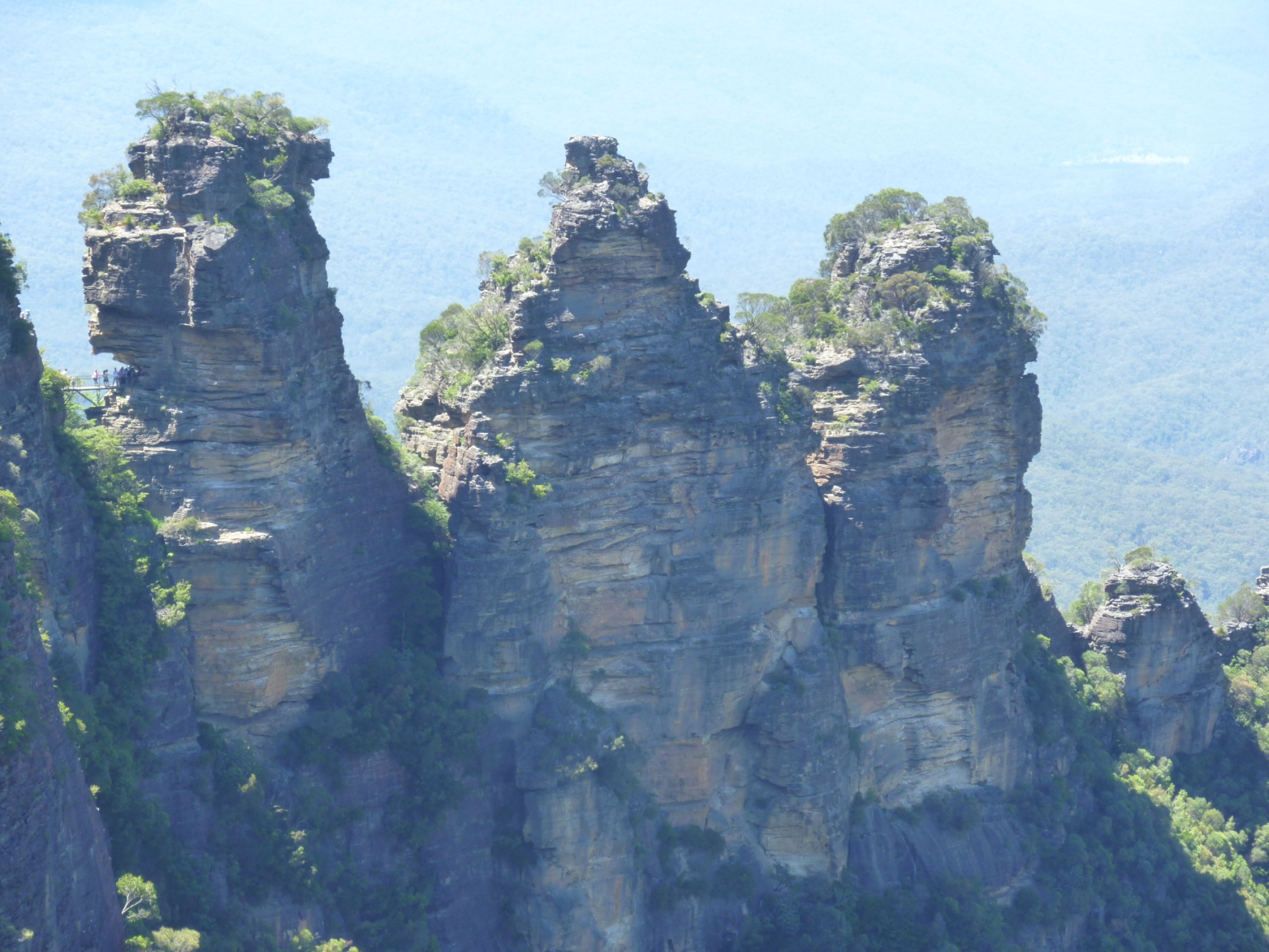 Uluru - Ayersova skála
Největší skalní monolit
Obvod 10 km, výška 300 m
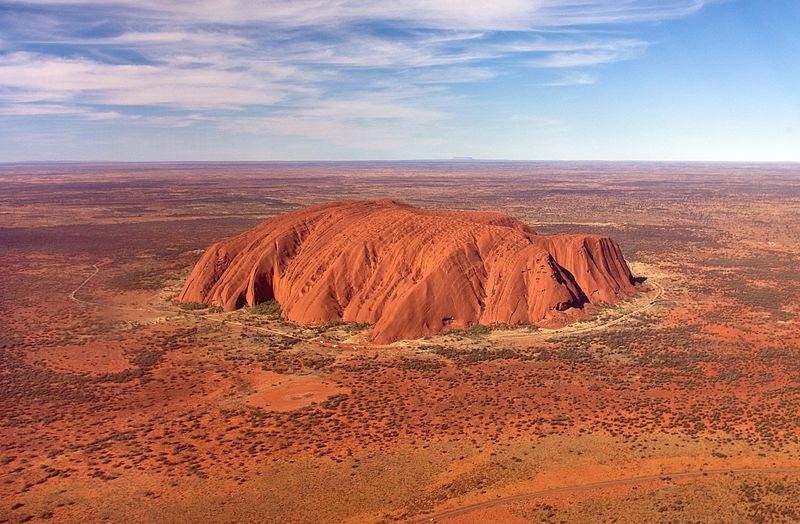 [obr. 3]
Vegetace:
Pouště a polopouště – vnitrozemí (70%)
Savany s křovinami a stromy = buš
Tropické deštné pralesy – S pobřeží
Subtropická vegetace - jih
Endemické druhy
Klokani, koaly
Pes dingo – zdivočelý pes domácí
Vejcorodí savci – ptakopysk, ježura
Jedovatí hadi, ještěři, varani, krokodýli, pštros emu
Zvířata:
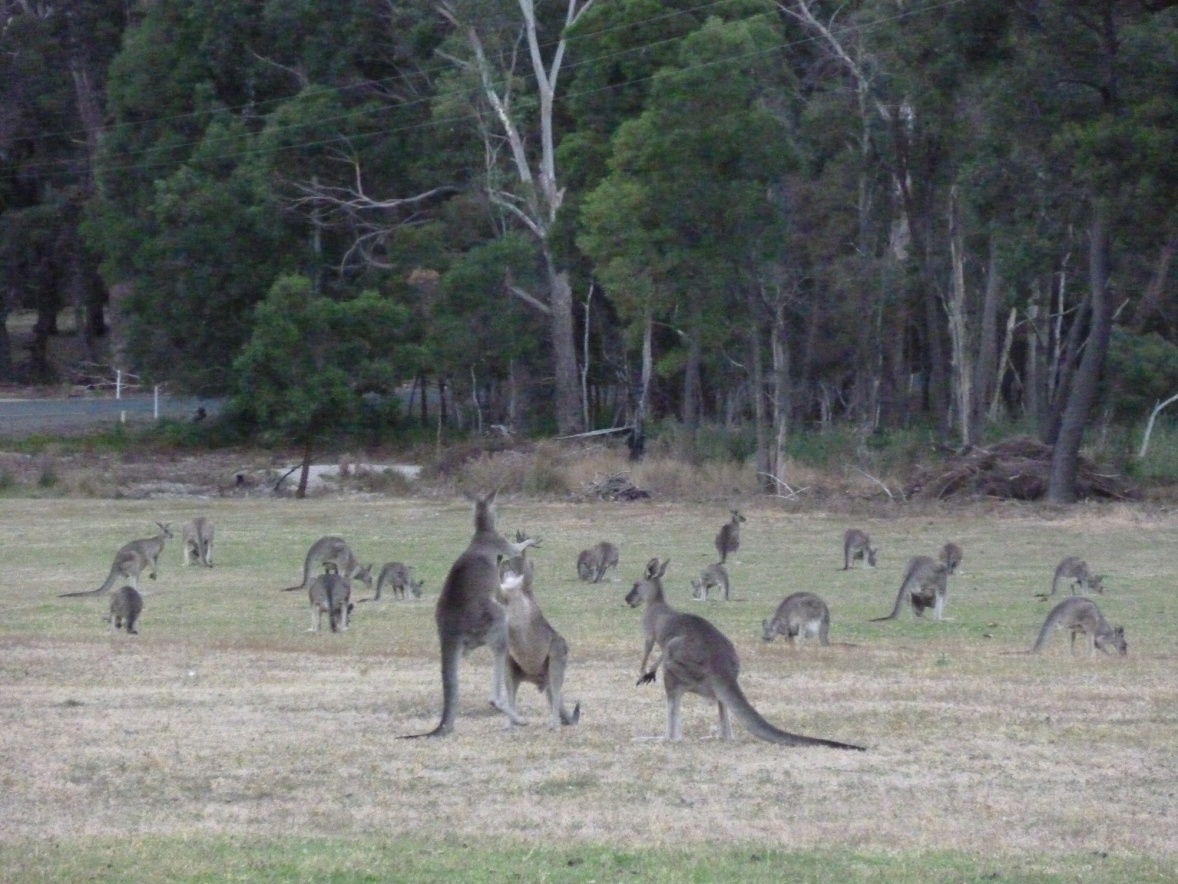 klokani
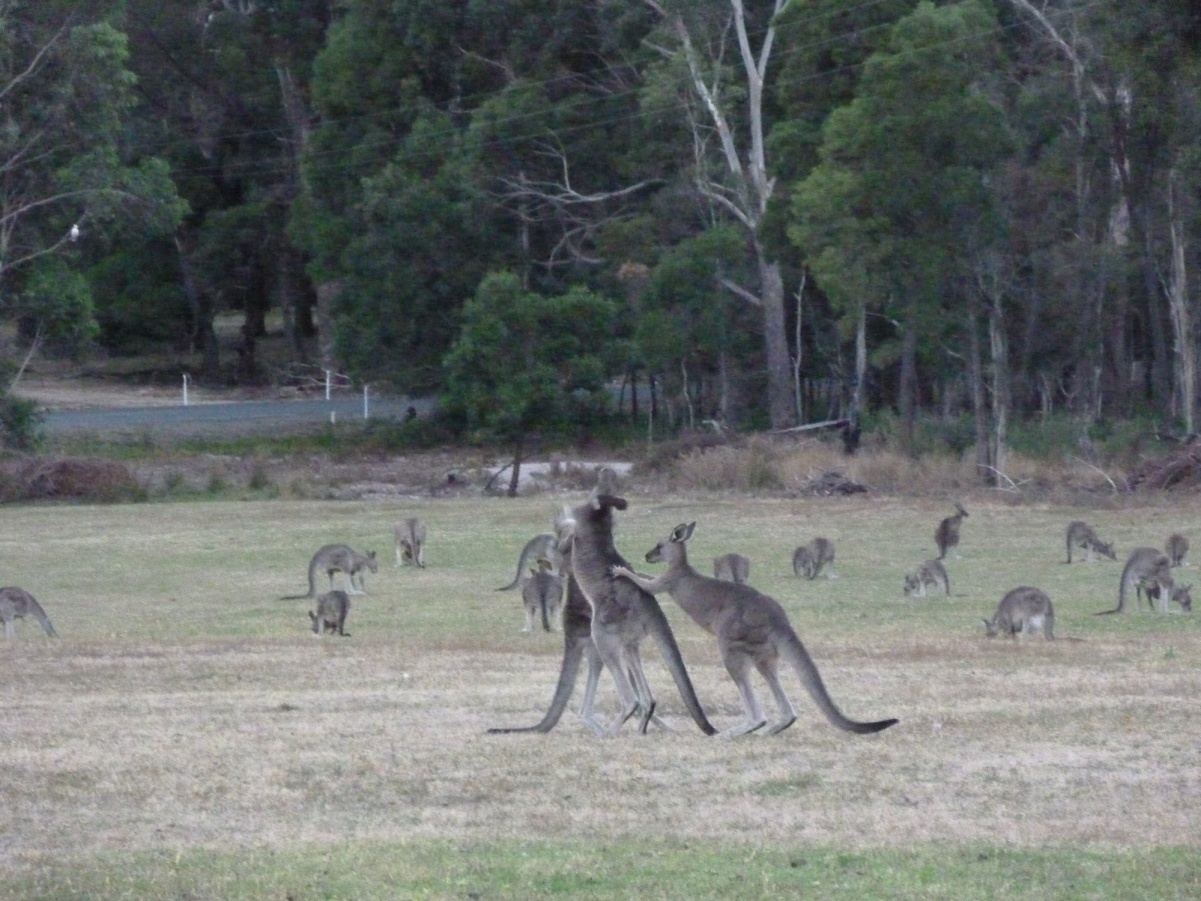 klokani
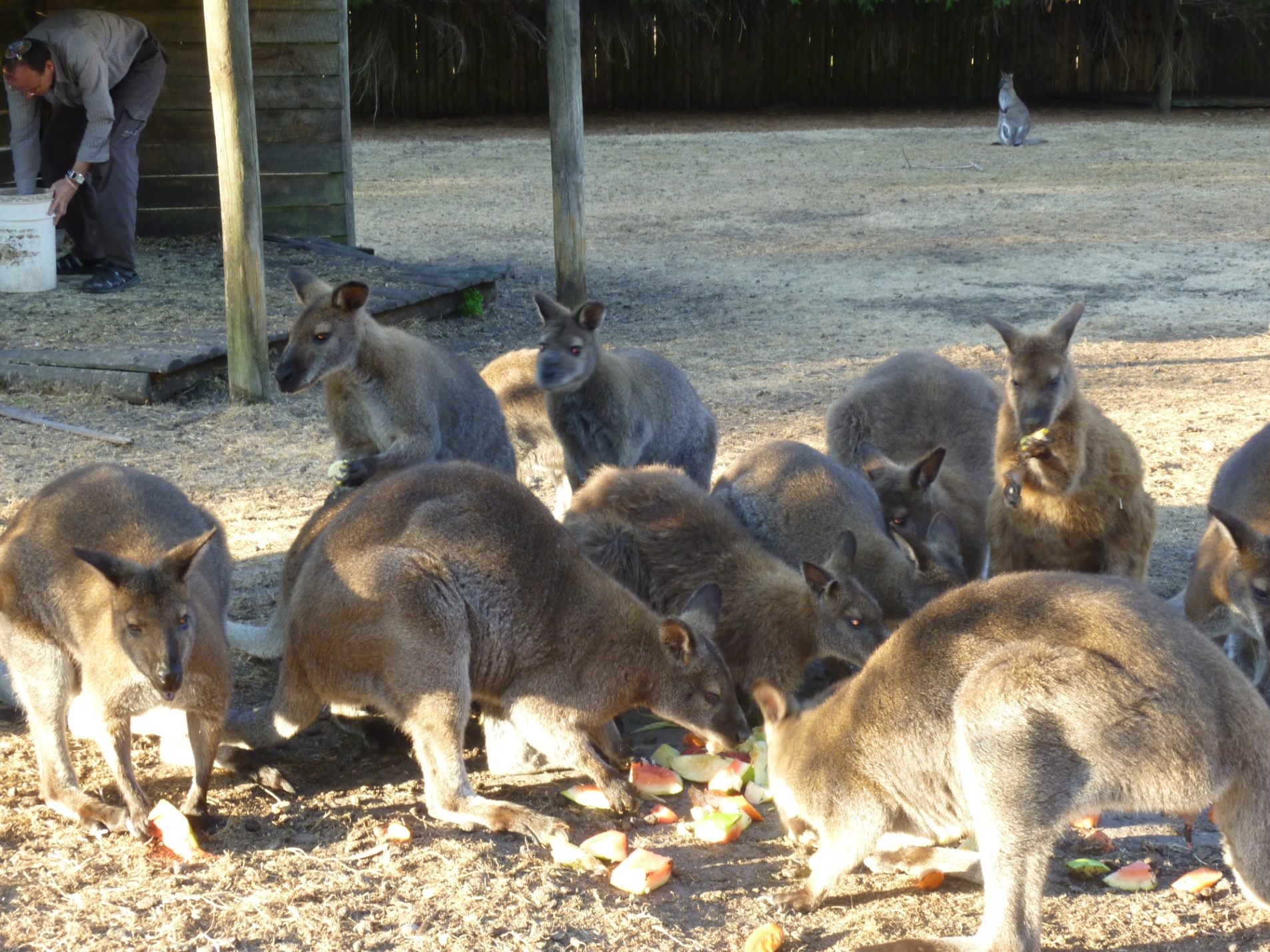 Pštros EMU
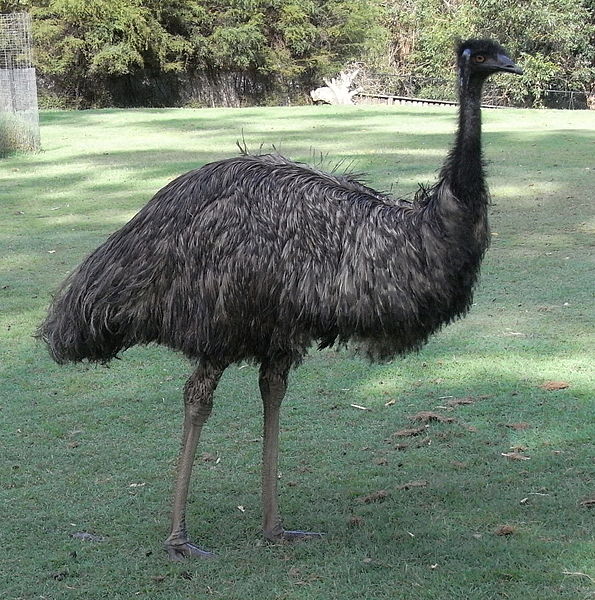 [obr. 4]
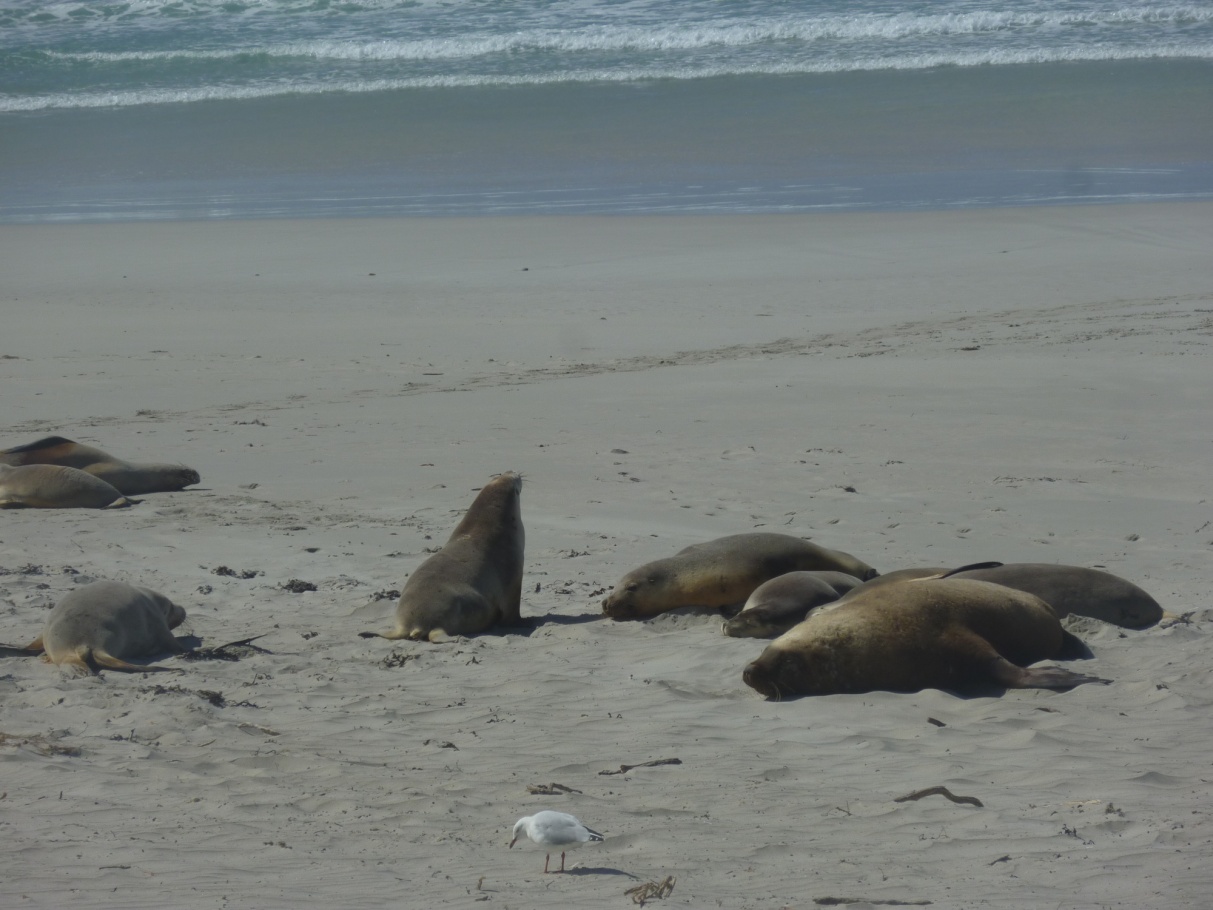 tuleni
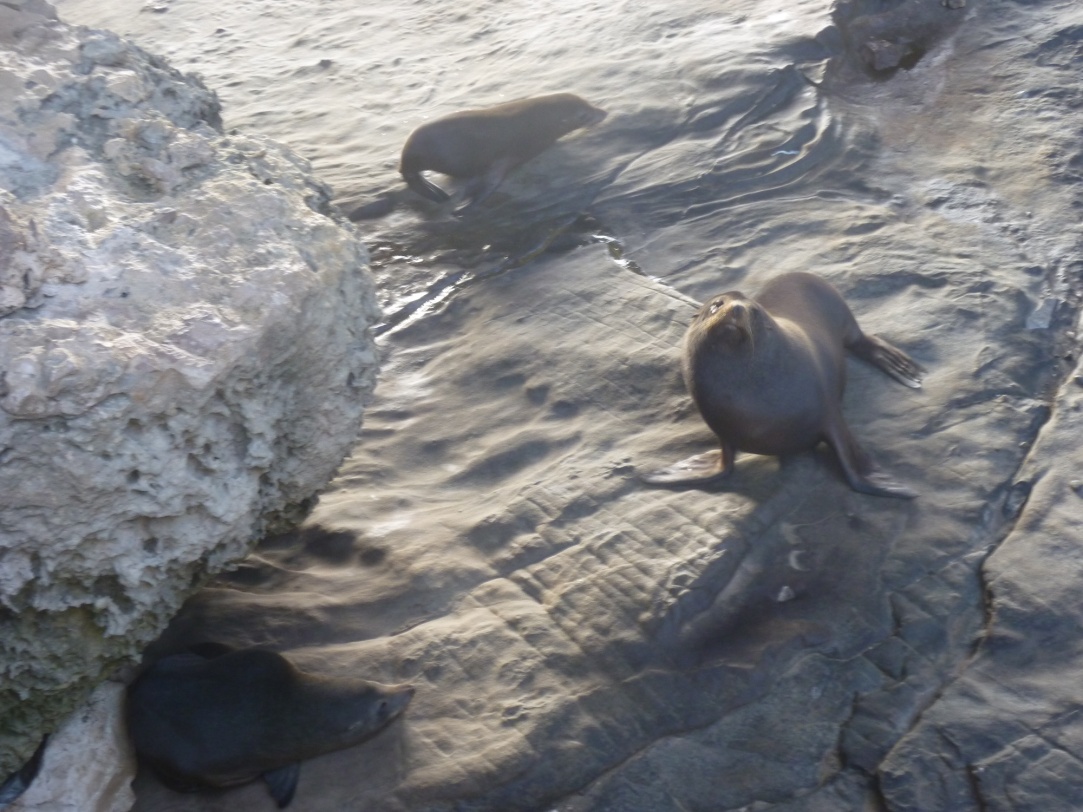 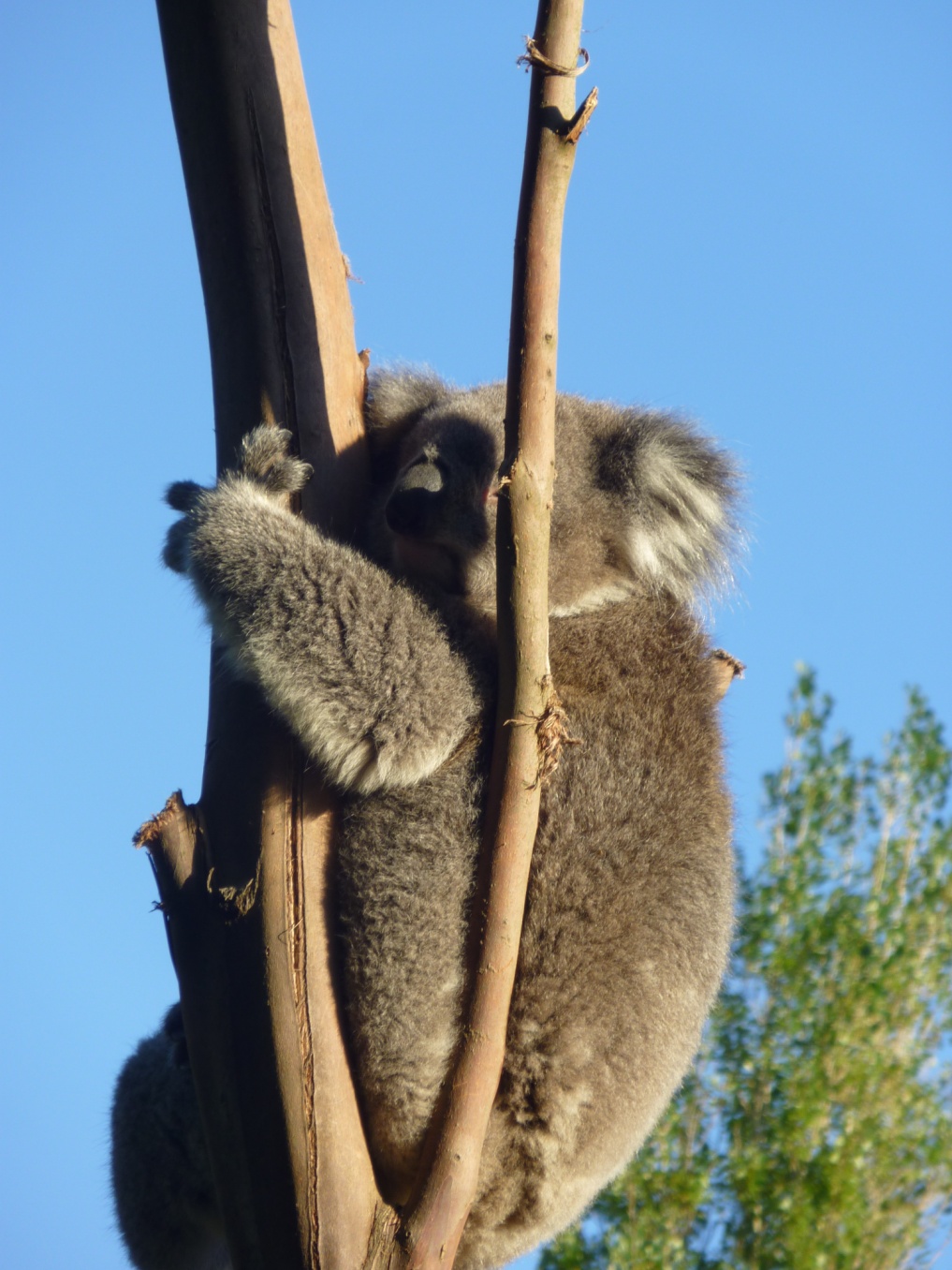 koala
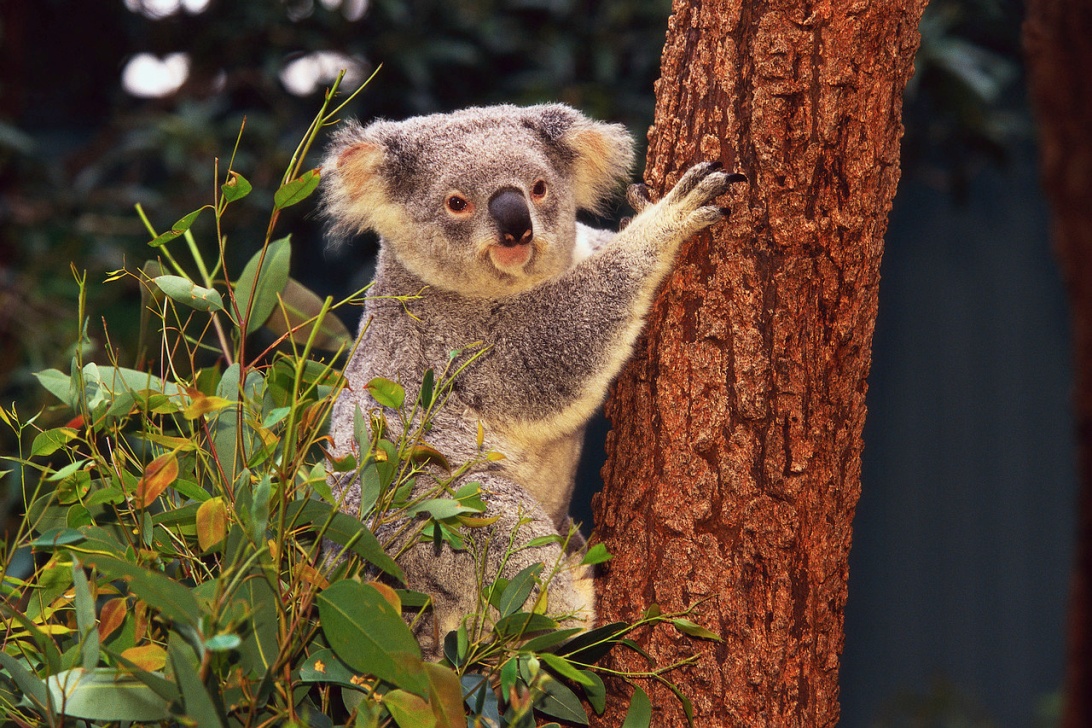 Obyvatelstvo
Původní obyvatelé – Aboriginci (Australci)
rok 1770 - objevení Austrálie James Cook
	     - území se stává britskou kolonií
	     - trestanecké osady (vězni z Británie)
19. století – objevení zlata = příliv přistěhovalců po 1. a 2. světové válce – další vlna přistěhovalců
Dnes:
počet obyvatel 20 mil., nejméně zalidněný kontinent
Většina běloši, potomci Evropanů, směs národů
Aboriginci a jejich potomci jen 2%
Nerovnoměrné rozmístění – nejvíce na V a JV pobřeží
Vysoká životní úroveň, úřední jazyk angličtina
Člen Britského společenství národů 
		(hlava státu britská královna)
Aboriginci
Potomci původního obyvatelstva
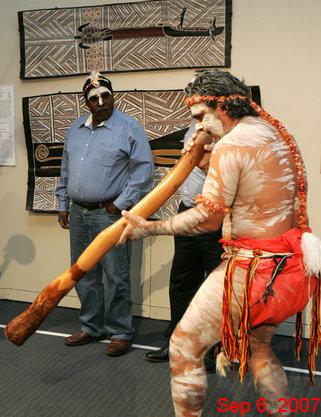 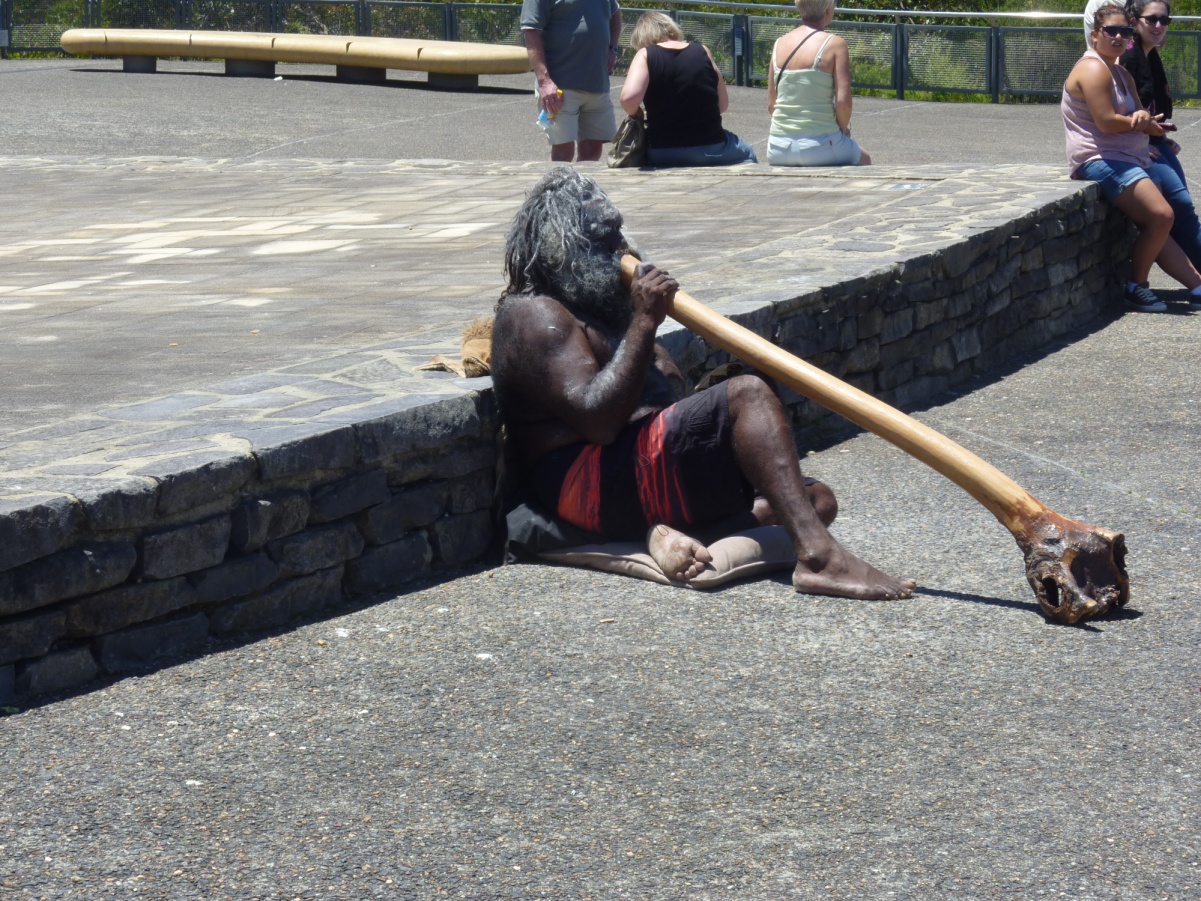 [obr. 5]
Hospodářství:
Vyspělý průmyslově zemědělský stát
Velké –ropa, železná ruda, černé uhlí,barevné a drahé kovy, diamanty
Nerostné 
bohatství:
Průmysl:
Vyspělý, všechny druhy
soustředěn na JV země
Málo orné půdy, zavlažování
Pšenice, cukrová třtina, ovoce, víno
Zemědělství:
Polovina území pastviny – chov ovcí
(nejvíce ovcí a produkce vlny na světě)
Doprava
Obrovské vzdálenosti – letecká doprava (vnitrozemí)
Transkontinentální železnice i dálnice
Města
Hlavní město: Canberra
největší města: Sydney
		     Melbourne
		     Brisbane
		     Perth
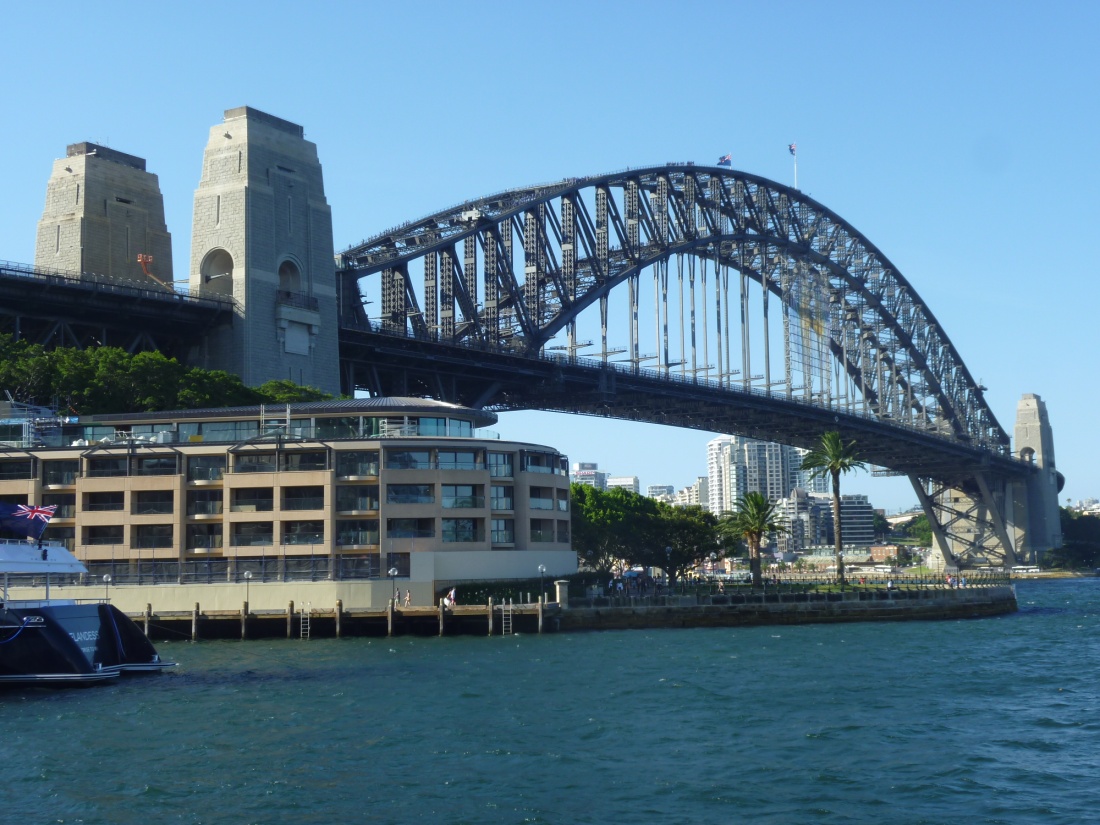 Sydney
Harbour bridge
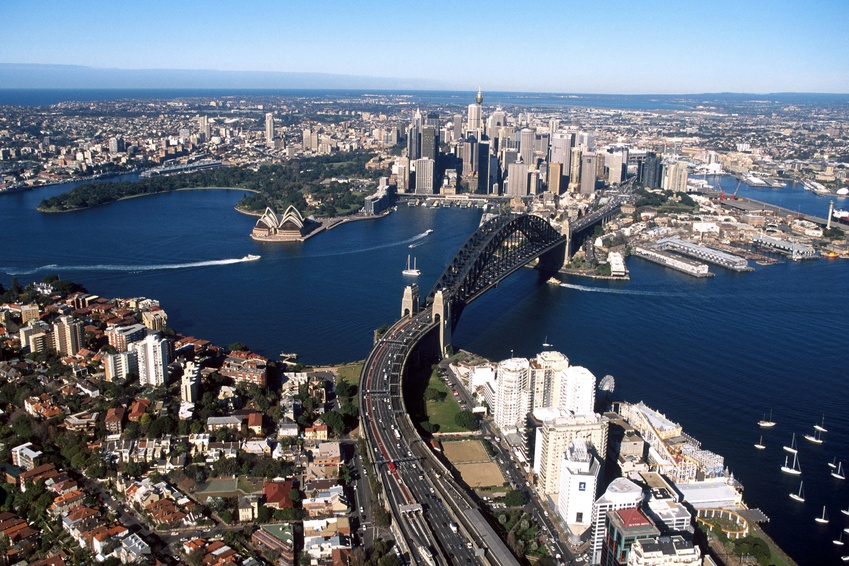 Sydney
Budova Opery
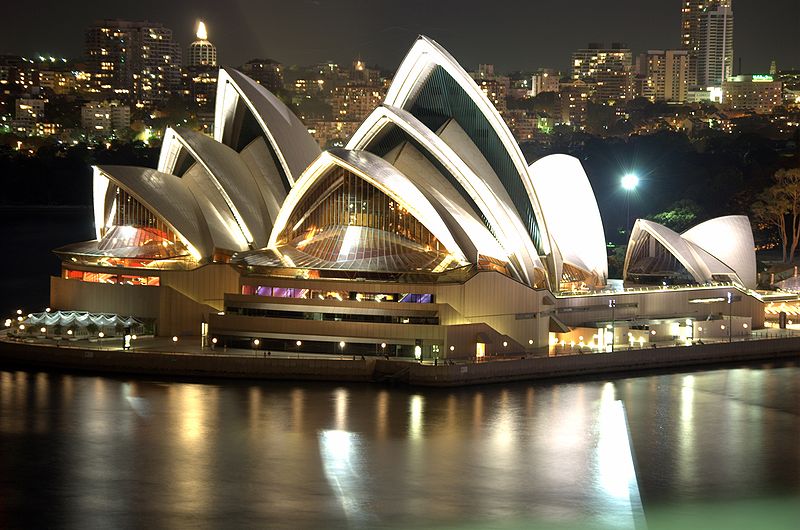 [obr. 6]
Sydney tower
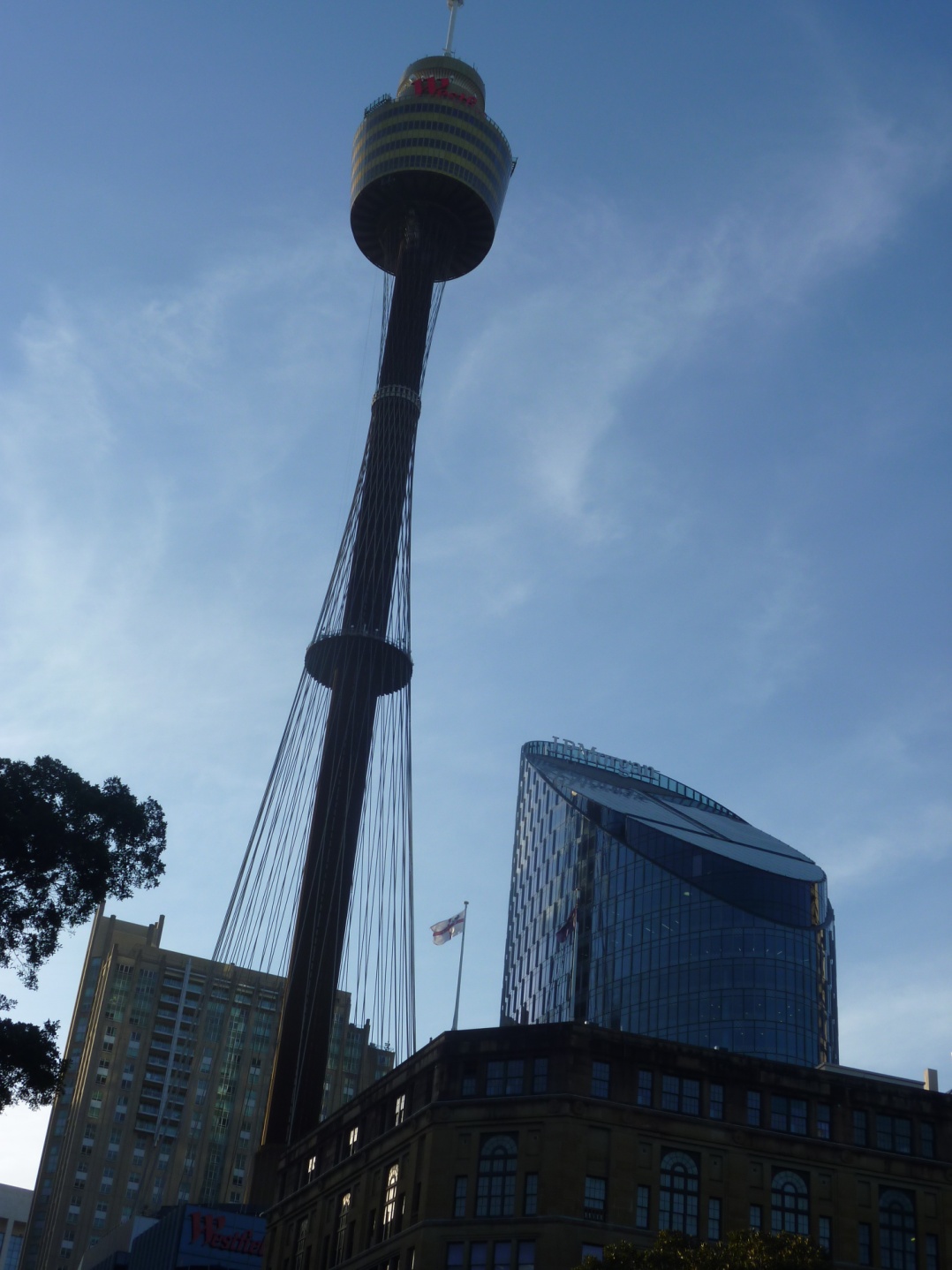 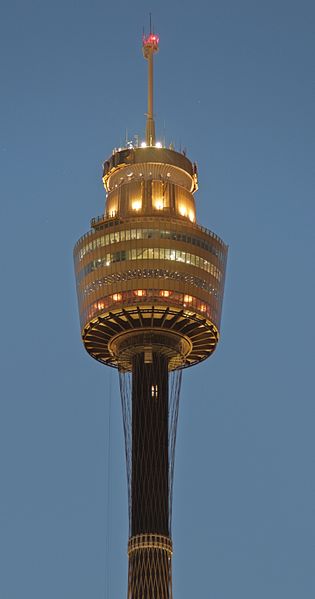 [obr. 7]
Melbourne
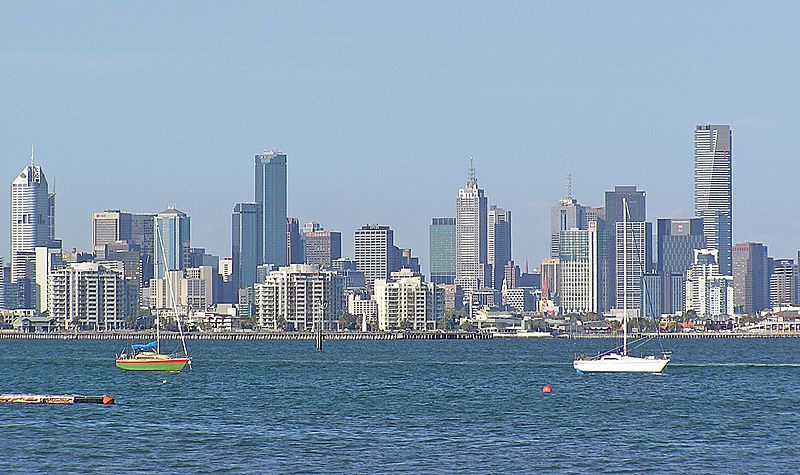 [obr. 8]
Melbourne 
obchodní centrum
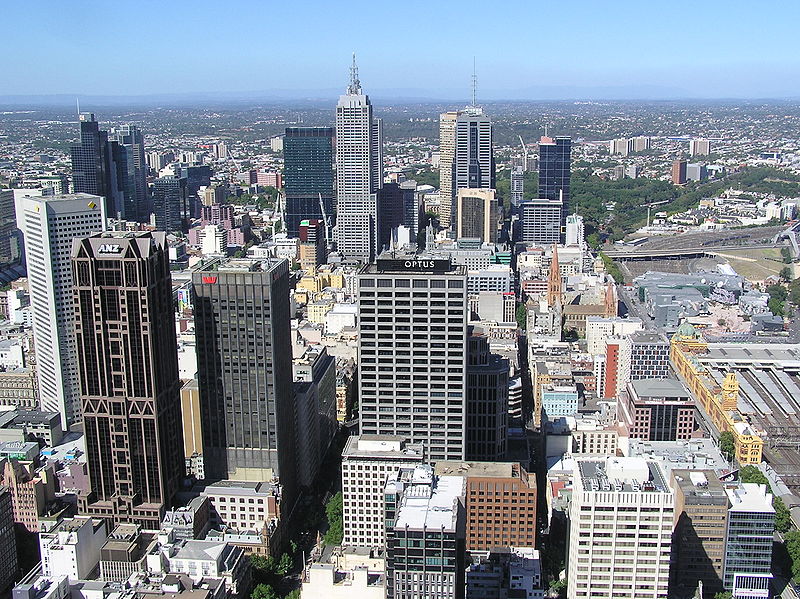 [obr. 9]
Melbourne
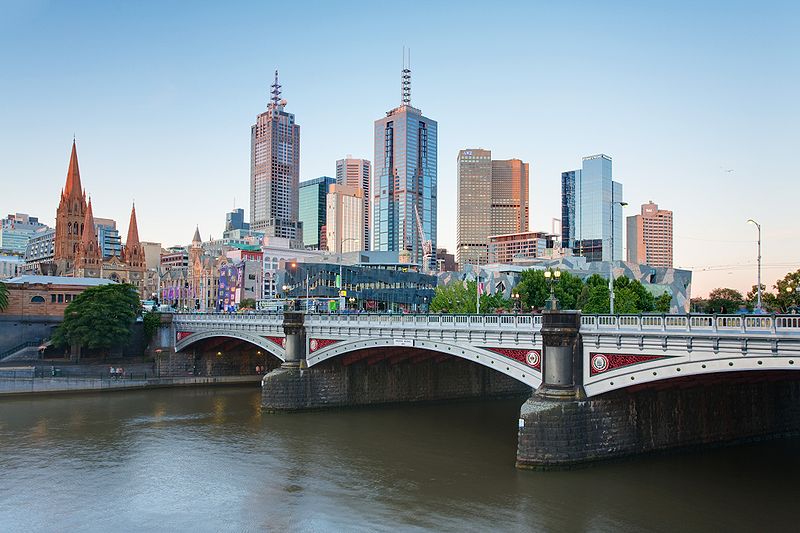 [obr. 10]
Canberra
Starý parlament
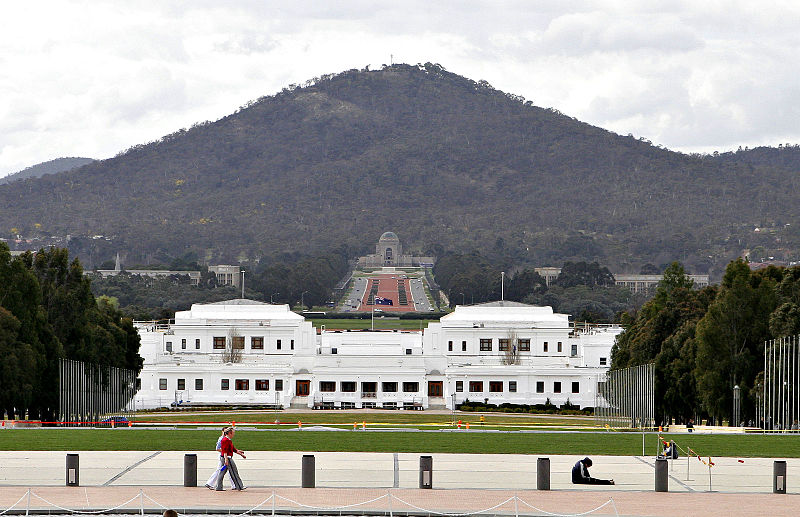 [obr. 11]
Canberra
Moderní vědecké centrum
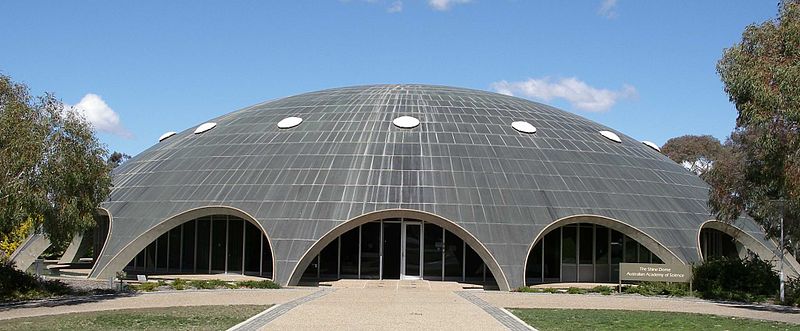 [obr. 12]
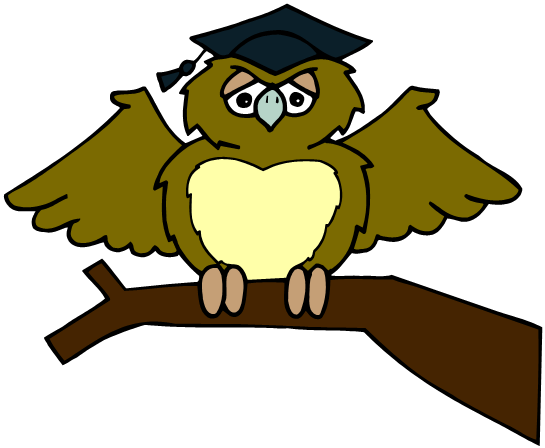 ZÁKLADNÍ ŠKOLA OLOMOUCpříspěvková organizaceMOZARTOVA 48, 779 00 OLOMOUCtel.: 585 427 142, 775 116 442; fax: 585 422 713 email: kundrum@centrum.cz; www.zs-mozartova.cz
Seznam použité literatury a pramenů:

SVATOŇOVÁ, H.; Zeměpis – Asie, Austrálie a Oceánie, Antarktida, 2. díl pro 7. ročník ZŠ nebo sekundy víceletých gymnázií. Brno: Nová škola, s.r.o. 2012. 72 s. IBSN 978-80-7289-147-4

DVOŘÁK, J.: Zeměpis 7 – učebnice pro základní školy a víceletá gymnázia. Plzeň: Fraus 2005. 128 s. ISBN 80-7238-304-3

Školní atlas světa – pro základní školy a víceletá gymnázia. Praha: Kartografie 2008. 175 s.

Použité zdroje:

Nečíslovaný obrazový materiál je použit z galerie obrázků a klipartů Microsoft Office.
Strana 5, 10
Mapa Austrálie a Oceánie
Školní atlas světa – pro základní školy a víceletá gymnázia. Praha: Kartografie 2008. 175 s.
Strana 3
[obr.1] [cit. 2014-03-22]. Dostupný pod licencí Public domain na 
WWW:<http://upload.wikimedia.org/wikipedia/commons/b/b9/Flag_of_Australia.svg?uselang=cs>
Strana 4
[obr.2] [cit. 2014-03-22]. Dostupný pod licencí Public domain na 
WWW:<http://commons.wikimedia.org/wiki/File:Australia_satellite_plane.jpg?uselang=cs>
Strana 14
[obr.3] [cit. 2014-03-22]. Dostupný pod licencí Public domain na 
WWW:<http://commons.wikimedia.org/wiki/File:Uluru,_helicopter_view,_croped.jpg?uselang=cs>
Strana 18
[obr.4] [cit. 2014-03-22]. Dostupný pod licencí Public domain na 
WWW:<http://commons.wikimedia.org/wiki/File:Emu_Side.JPG?uselang=cs>
Strana 22
[obr.5] [cit. 2014-03-22]. Dostupný pod licencí Public domain na 
WWW:<http://upload.wikimedia.org/wikipedia/commons/archive/a/a2/20090909074203%21Aboriginal_song_and_dance.jpg?uselang=cs>
Strana 26
[obr.6] [cit. 2014-03-22]. Dostupný pod licencí Public domain na 
WWW:<http://commons.wikimedia.org/wiki/File:Sydney_Opera_House_Night.jpg?uselang=cs>
Strana 27
[obr.7] [cit. 2014-03-22]. Dostupný pod licencí Public domain na 
WWW:<http://commons.wikimedia.org/wiki/File:Sydney_tower_sunset.jpg>
Strana 28
[obr.8] [cit. 2014-03-22]. Dostupný pod licencí Public domain na 
WWW:<http://commons.wikimedia.org/wiki/File:Melbourne_skyline.jpg>
Strana 29
[obr.9] [cit. 2014-03-22]. Dostupný pod licencí Public domain na 
WWW:<http://commons.wikimedia.org/wiki/File:Melbourne_Business_Center.jpg>
Strana 30
[obr.10] [cit. 2014-03-22]. Dostupný pod licencí Public domain na 
WWW:<http://commons.wikimedia.org/wiki/File:Melbourne_Skyline_and_Princes_Bridge_-_Dec_2008.jpg>
Strana 31
[obr.11] [cit. 2014-03-22]. Dostupný pod licencí Public domain na 
WWW:<http://commons.wikimedia.org/wiki/File:Old_parliament_and_war_memorial.jpg>
Strana 32
[obr.12] [cit. 2014-03-22]. Dostupný pod licencí Public domain na 
WWW:<http://commons.wikimedia.org/wiki/File:Shine_dome.jpg>